10271:Chopsticks
★★★☆☆
題組：Problem Set Archive with Online Judge
題號：10271: Chopsticks
解題者：林佳臻
解題日期：2017年5月18日
題意：一般使用筷子時，使用一雙(即兩支筷子)，然而此題Mr. L使用三支筷子，較長的那支用來刺穿較大的食物。家中原本有8位成員，加上題目給的K位客人，總共是K+8人。共有N支筷子，然而他發現這些筷子長度大多都不同。分配時，每個人的三支筷子中，短的兩支筷子長度的差平方越小越好。試問將N支筷子分配給K+8人後，最小差平方總和為多少?
1
題意範例：
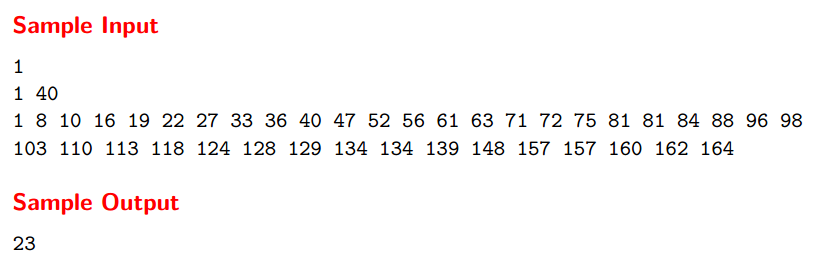 有1位客人，40支筷子
筷子長度
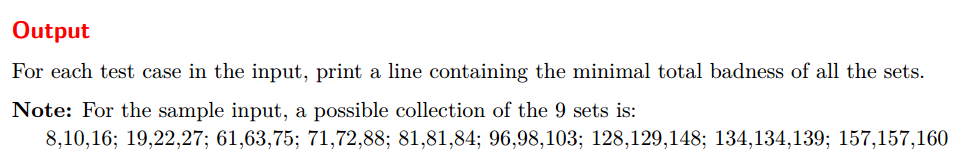 2
解法：1. 題目給筷子長度時由小到大排列，將測資以反序存入array，使得array內由大到小排列。2.  如何使差平方縮小，以求最小差平方之和?    選擇相鄰的兩支筷子。3.  用二維陣列L[i][j]，表示前i支筷子分配給j個人 的最小差平方和。[ Dynamic programming ]從筷子少、人數少的情況開始算(i=3,j=1)，並將其結果存入array(即L[3][1])，往後面算多人多筷時會用到先前的結果。
3
解法：4.  以[i]和[i-1]作為一雙筷子時，為了確認前面還有一支筷子可做為同組中最長的那一支(一組三支筷子)，只要(i-2)-(j-1)*3 >= 1，即前面j-1個人每人拿3根筷子以後至少還剩下1根筷子。就一定有筷子可以做為[i]和[ i-1]這组的最長的筷子。若(i-2)-(j-1)*3 <1，即表示沒有剩餘的筷子可以分給i, i-1這組作為最長的筷子。所以[i]和[i-1]無法成為新的一組，所以多了第i根筷不影響結果，因此L[i][j] = L[i-1][j]。
4
解法範例：Dynamic programming
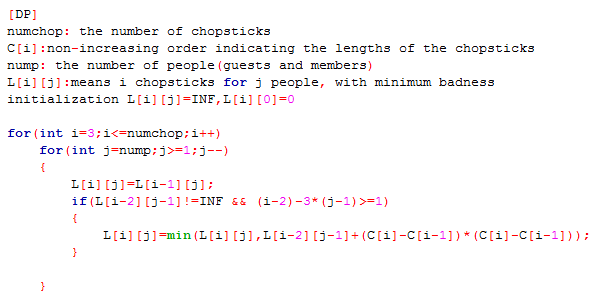 5
6
7
ANS
8
討論：1. Dynamic programming，兩個for loop。時間複雜度 = (K+8)*(N-3) = O(K*N)。2. Greedy method(無法求解)			            此題除了要求結果為最小差平方之和，還要注意第三支筷子的限制。若每一次都在所有筷子中找出差平方最小的某兩支筷子，總共找K+8次，接著找出相對應的第三支筷子，有可能出現某雙筷子沒有對應的第三支筷子的結果，此時便無法求得解答。
9